Cardboard Boat Races
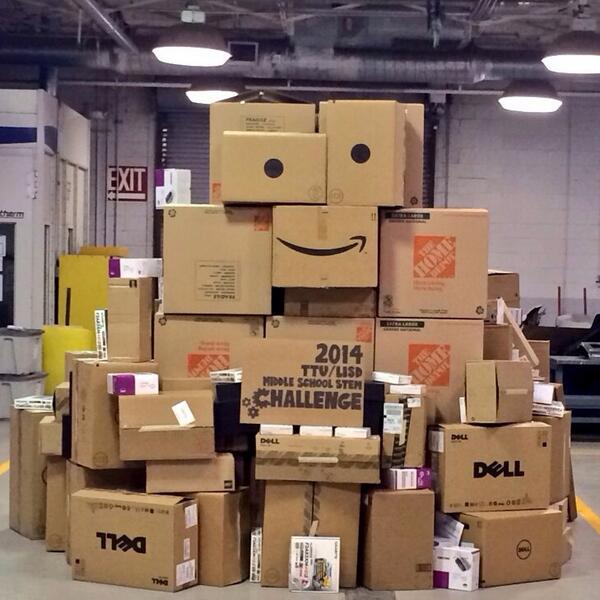 2014 TTU - LISD Middle School STEM Challenge


A One Week Challenge  Guide
Kristin Yearkey, MS
Please note: All photos used by permission from Texas Tech University and Lubbock ISD unless otherwise referenced. http://www.stem.ttu.edu/challenge/
Cardboard boat races- What are they?
Quite simple:
Design and build boats out of cardboard and duct tape.
Race them for the fastest times.








http://potomaclocal.com/2010/07/16/ready-set-cardboard-boat/
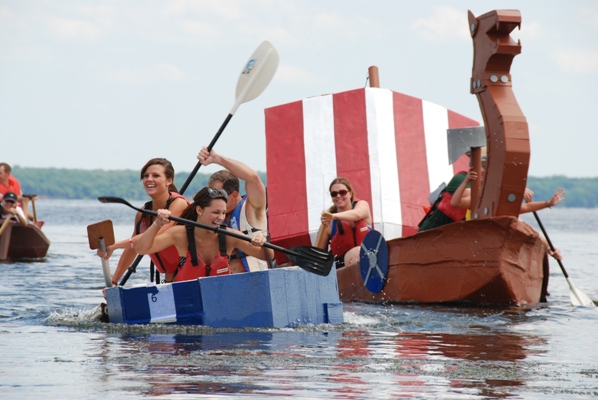 Rules of the Race
Construction rules:
The ENTIRE BOAT must be built of cardboard and duct tape
Only exceptions are the paddles & decorations 
NO outside materials – you can only use what is provided for you.
Only adults can handle the knives.
Follow all shop safety rules.
If you have any questions, ask us!
Rules of the Race
Participant rules:
During competition, the crew must be IN the boat.
This means no towing, holding, swimming, or allowing the life jacket to provide floatation of the vessel.
Throwing water on another boat is reason for disqualification, unless it is from the normal incidental splash of paddles.
Rules of the Race
Participant rules:
Participants are expected to maintain the dignity of a yachtsman. 
(But without the language of a sailor.)









http://www.earth911.com/living/art-entertainment/cardboard-boat-racing-gains-popularity/
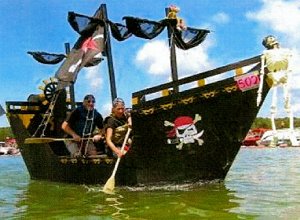 Rules of the Race
Safety rules:
EVERY participant in a boat must be wearing a Personal Floatation Device (PVD).
The crew compartment of a boat CANNOT be enclosed so as to interfere with escape.
Follow all posted and stated safety rules.
Boat Design
Things to consider:
Size
Stability
Mobility
Strength
Weight of materials when wet

Note:
Everything must be removed from the pool.
Boat Design Suggestions
Set the design goal: Fun, Speed, Looks
Sketch the design









http://www.lakesideinfo.com/2011/07/cardboard-boat-racing-anyone/
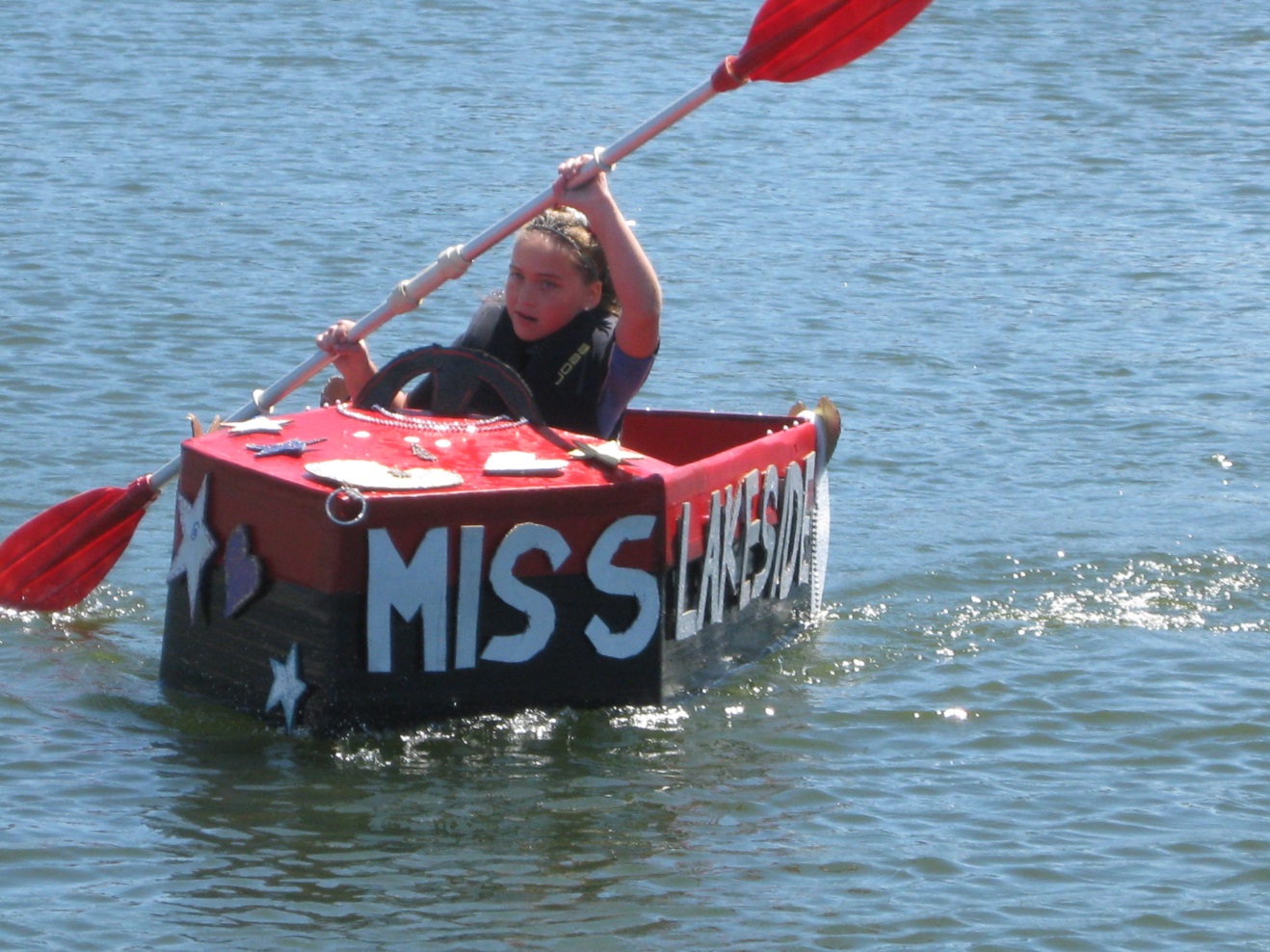 Boat Design Suggestions
Set the design goal: Fun, Speed, Looks
Estimate time and materials
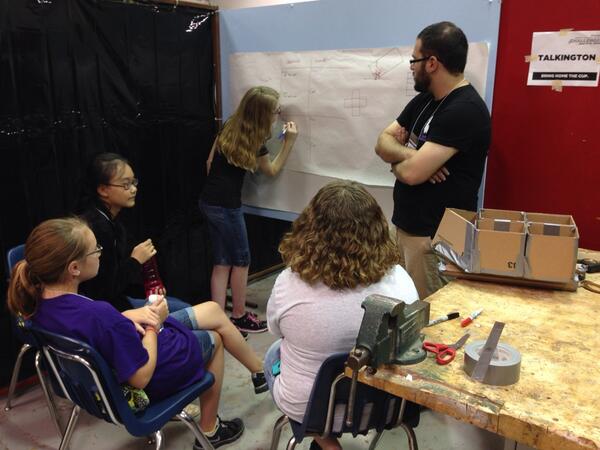 Boat Design Suggestions
Set the design goal: Fun, Speed, Looks
Decide construction techniques
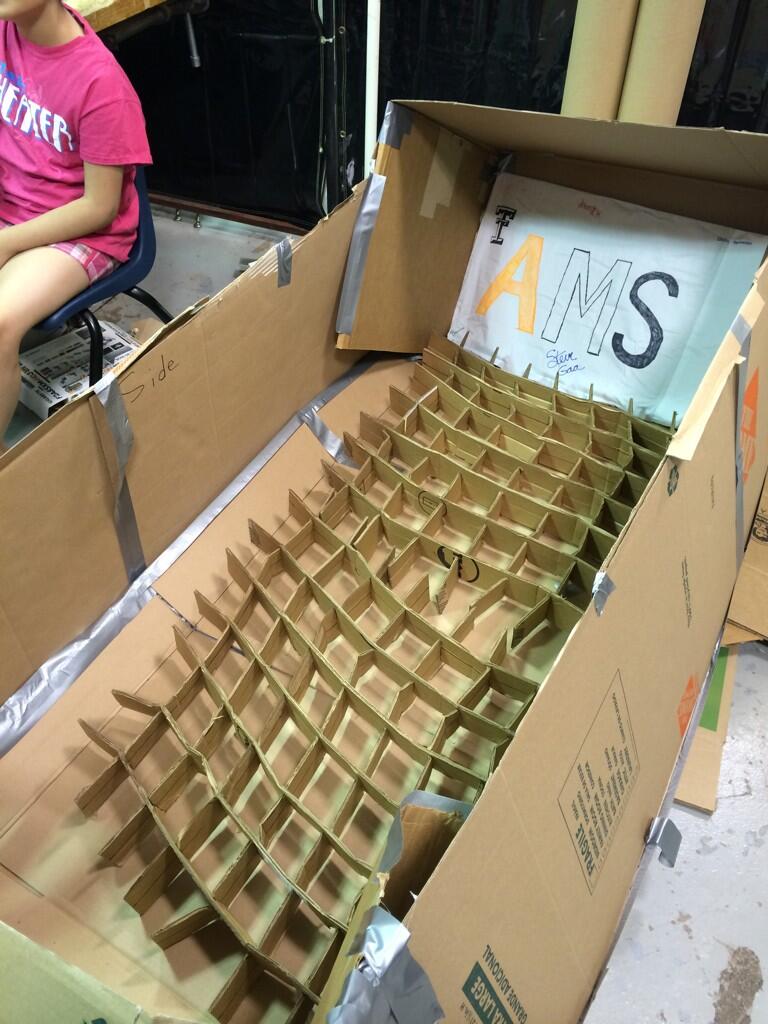 Boat Design
Sample construction designs:
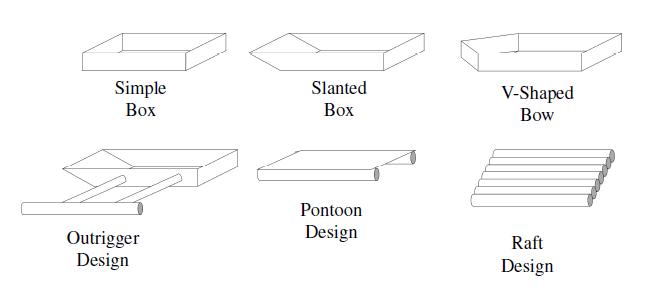 Boat Design Examples
Simple Box:
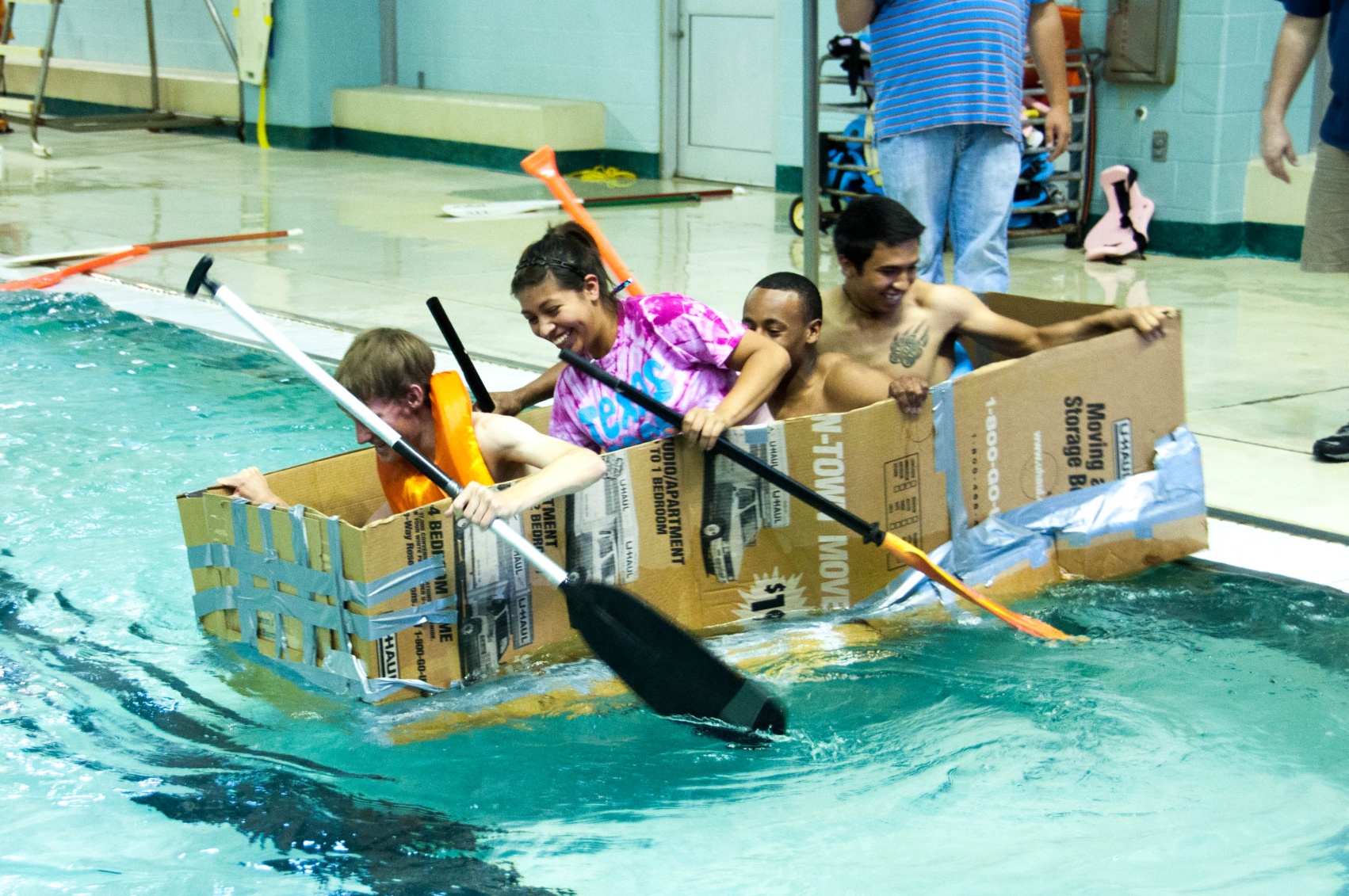 Boat Design Examples
Slanted Box:
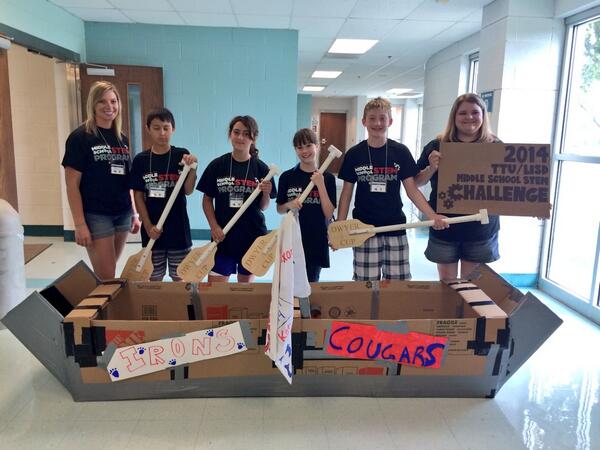 Boat Design Examples
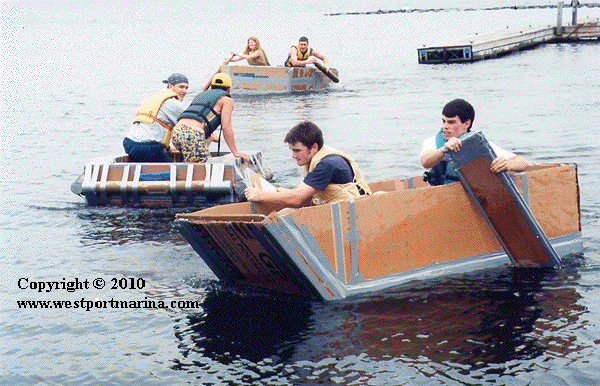 Boat Design Examples
V-Shaped Bow:
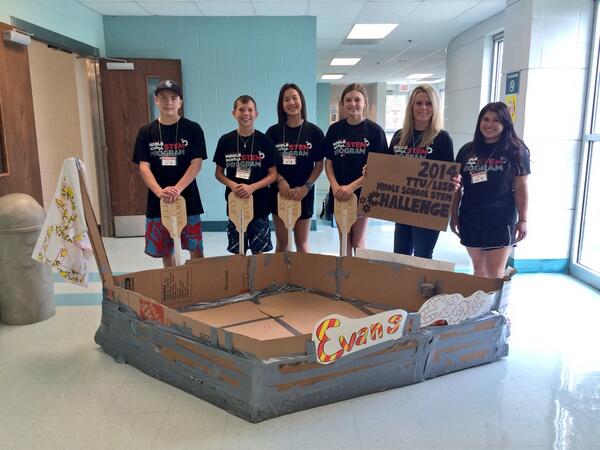 Boat Design Examples
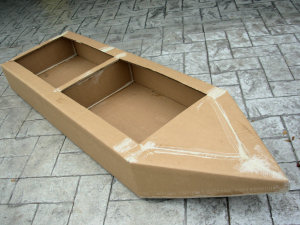 http://www.capecoralregatta.com/Index/BoatBuilding
Boat Design Examples
http://www.blue-room.com/onetruth/archive/000591.html
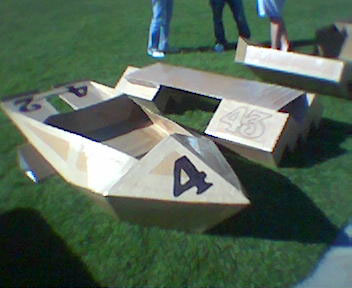 Boat Design Examples
Pontoon/ Raft:
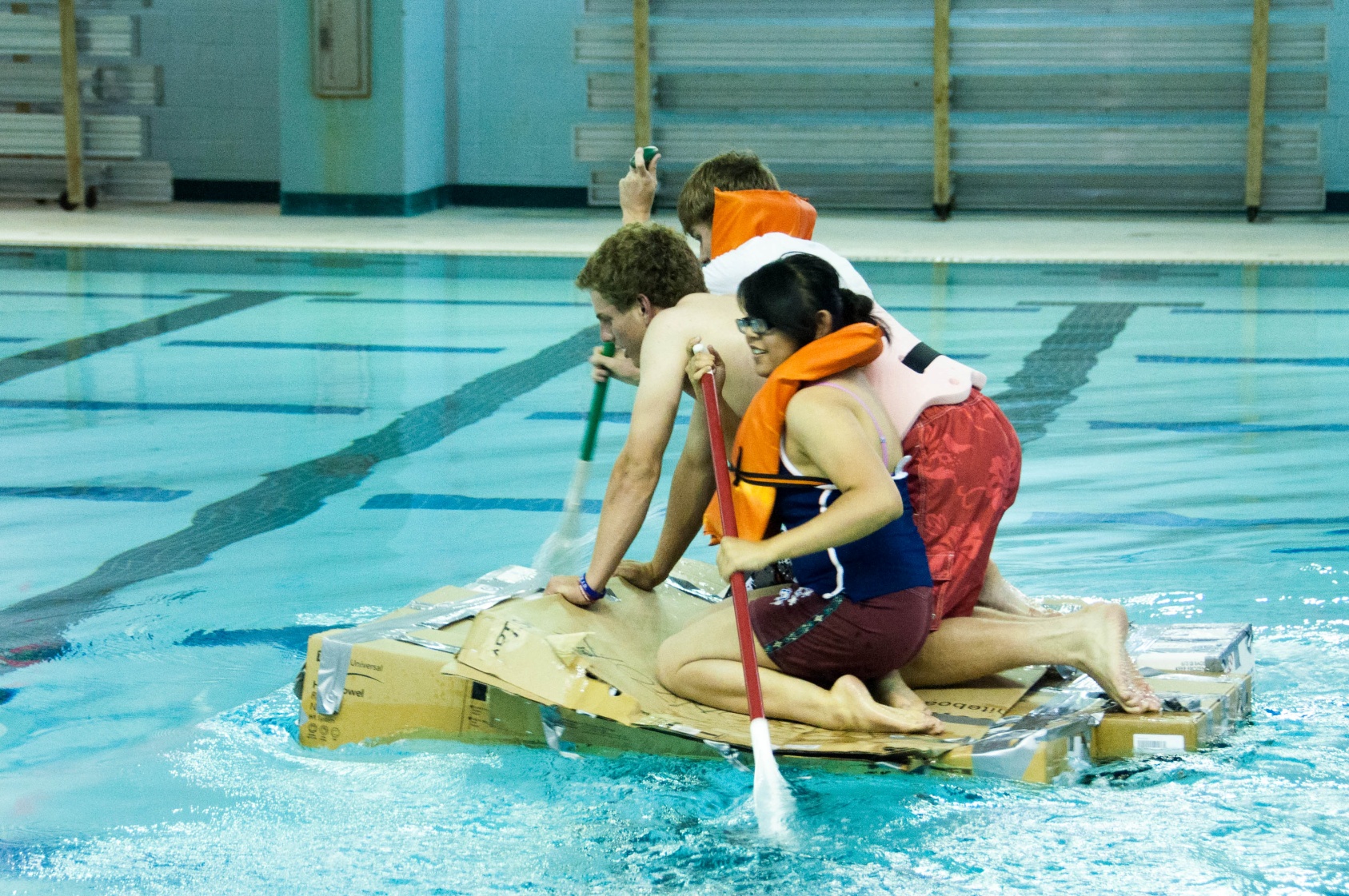 Boat Design Suggestions
Flat bottoms/ sit to paddles are the best/ easiest











http://fredericksburg.com/News/FLS/2005/082005/08212005/123782
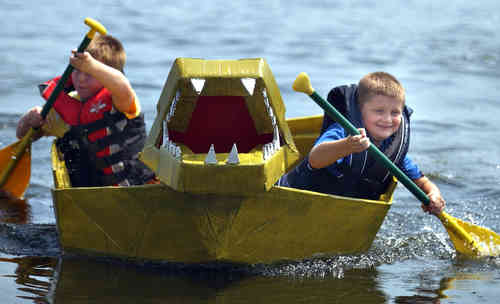 Boat Design Suggestions
Long boats go fast but are harder to turn










http://fredericksburg.com/News/FLS/2005/082005/08212005/123782
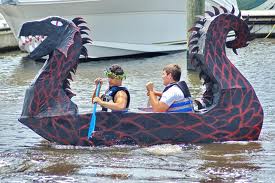 Boat Design Suggestions
Short boats (<10 feet) are harder to keep straight










http://ualr.edu/forum/index.php/2011/02/24/sink-or-swim-cardboard-boat-regatta-yields-mostly-sinkers/
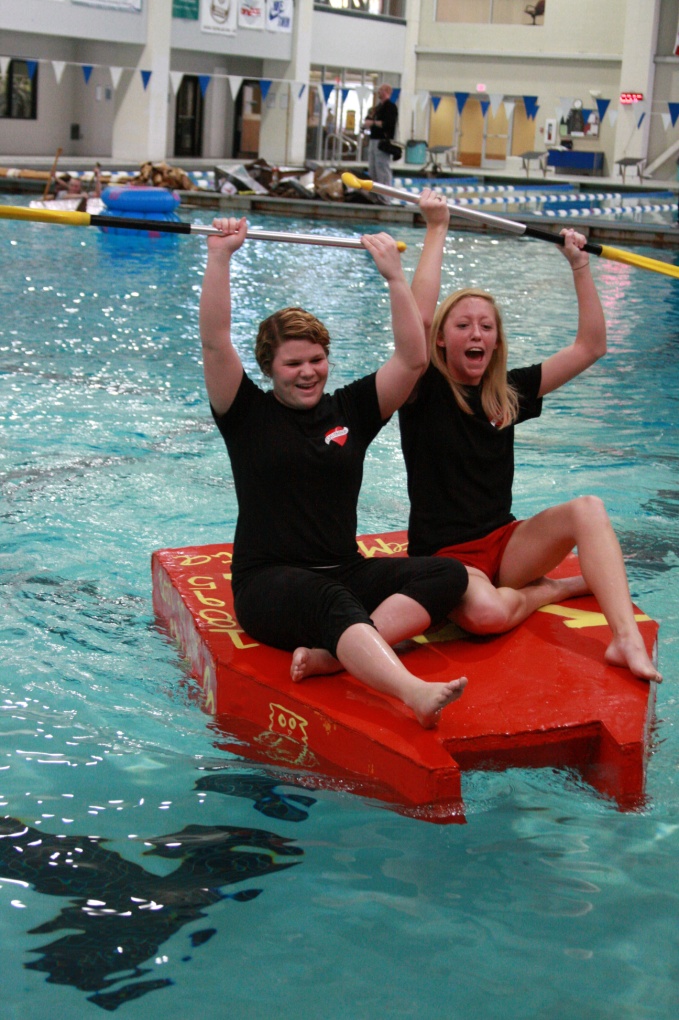 Boat Design Suggestions
Kneeling is a “power” position, but sitting is more comfortable









http://www.amusingplanet.com/2010/06/oxford-cardboard-boat-race-2010.html
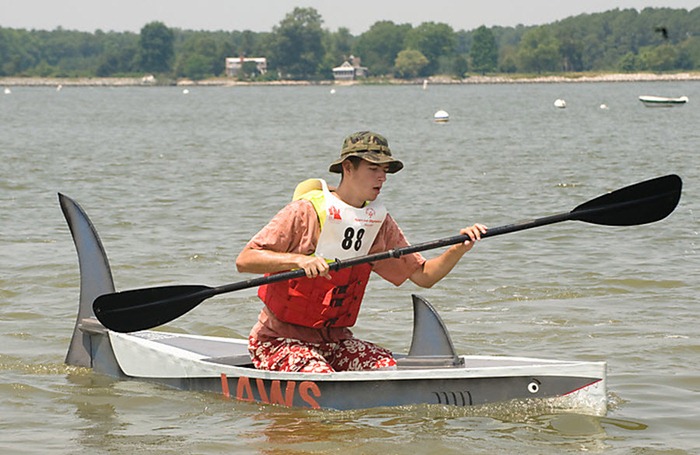 Boat Construction
Tips and Techniques
Have strong corner and supporting edges








http://riverheadnewsreview.timesreview.com/tag/riverhead-cardboard-boat-race/
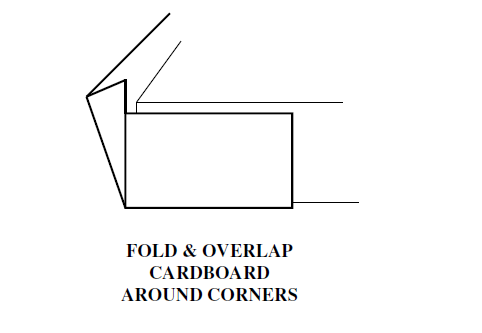 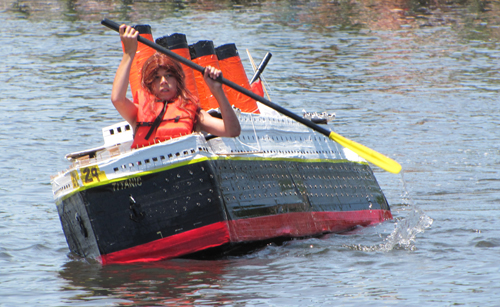 Boat Construction
Tips and Techniques
Have clean crease for a straight fold
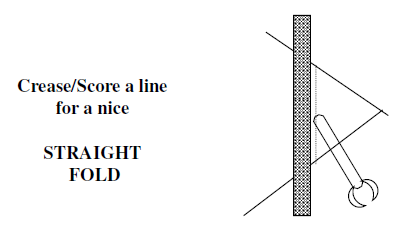 Boat Construction
Tips and Techniques
Strengthen the boat with what you can!
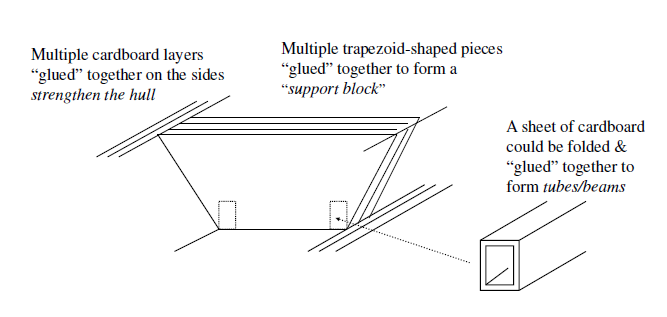 Boat Construction
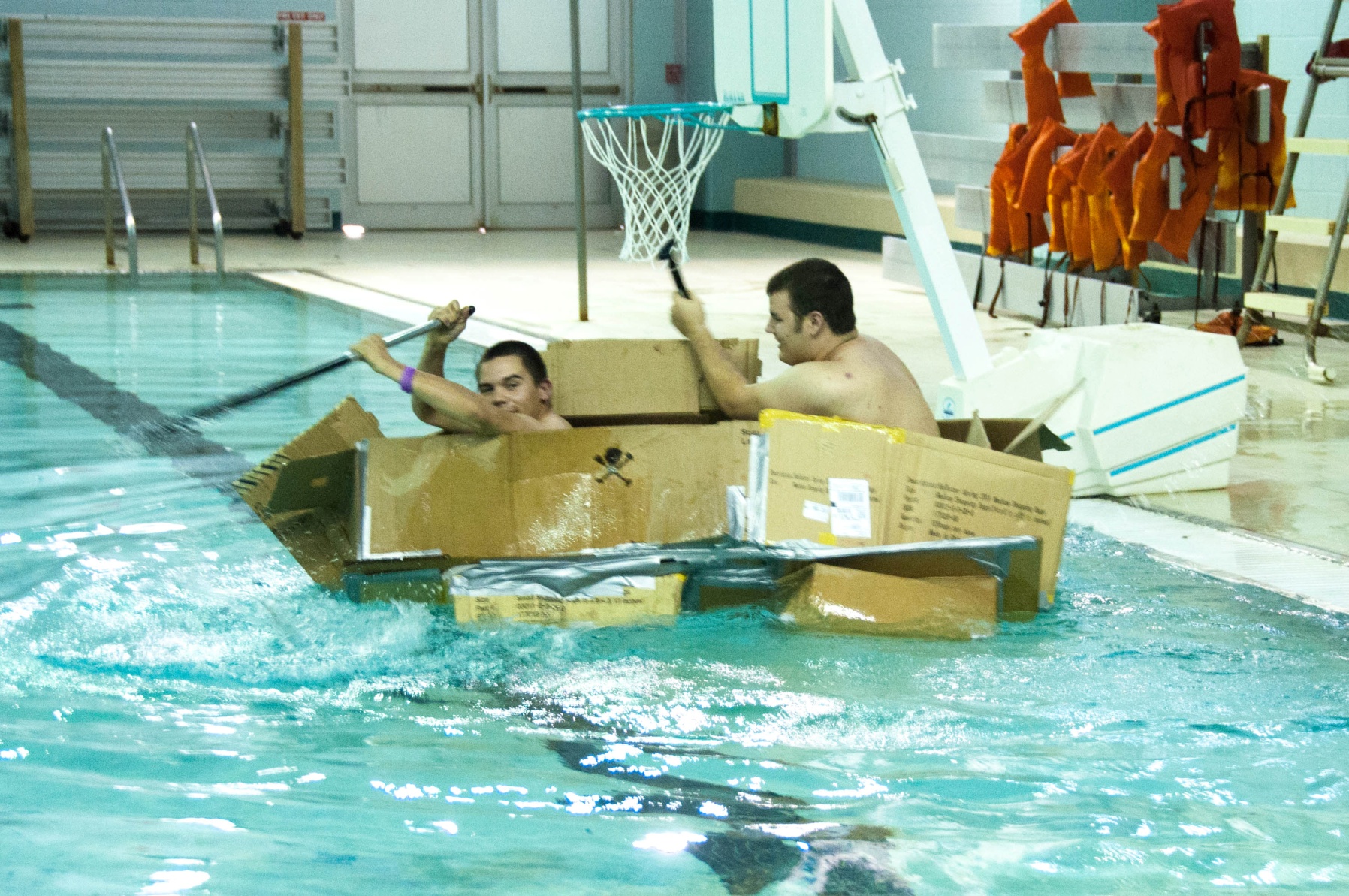 And remember, have fun with it…
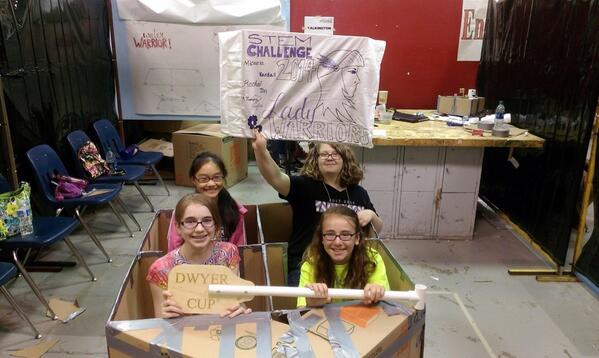 Really…
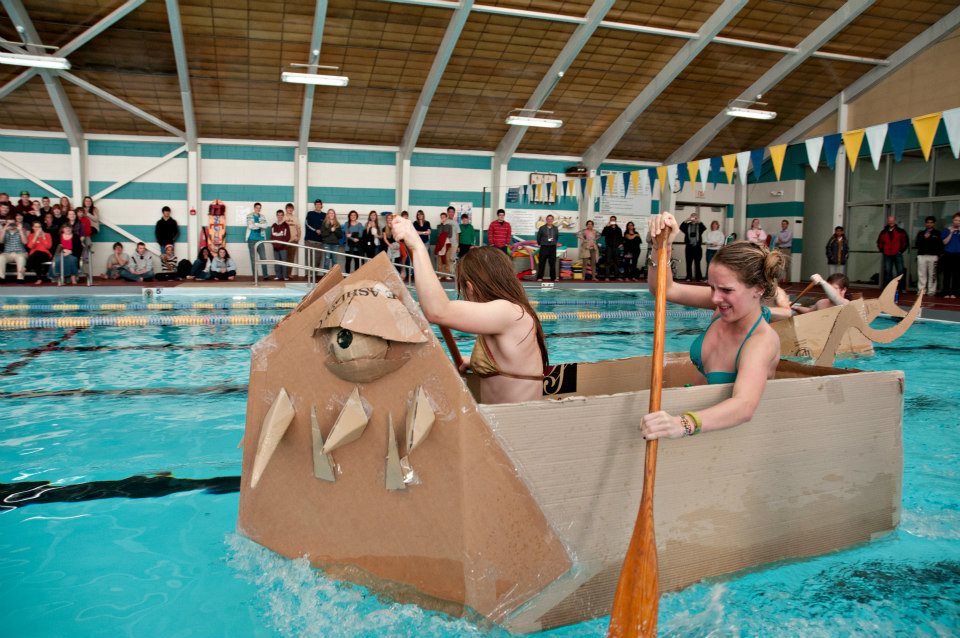 http://imgur.com/YfXUl
Or else…
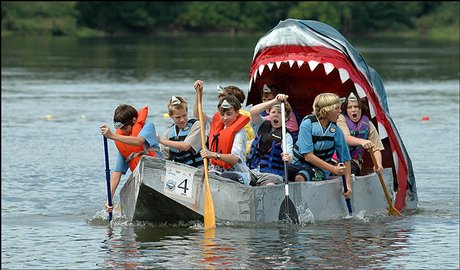 http://www2.ljworld.com/photos/galleries/2005/aug/21/cardboard_boat_race/
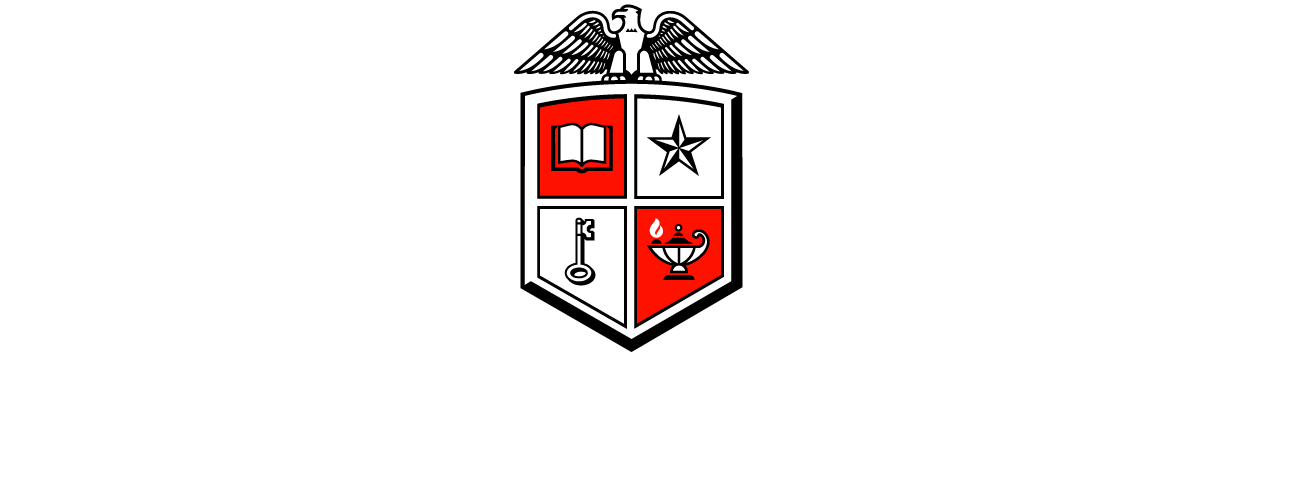 www.stem.ttu.edu/challenge